3 KW SOLAR HOME SYSTEM PART LIST & BOM
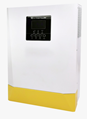 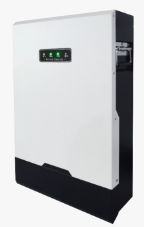 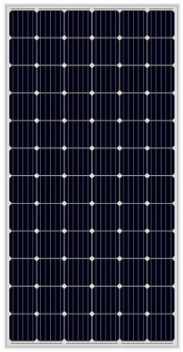 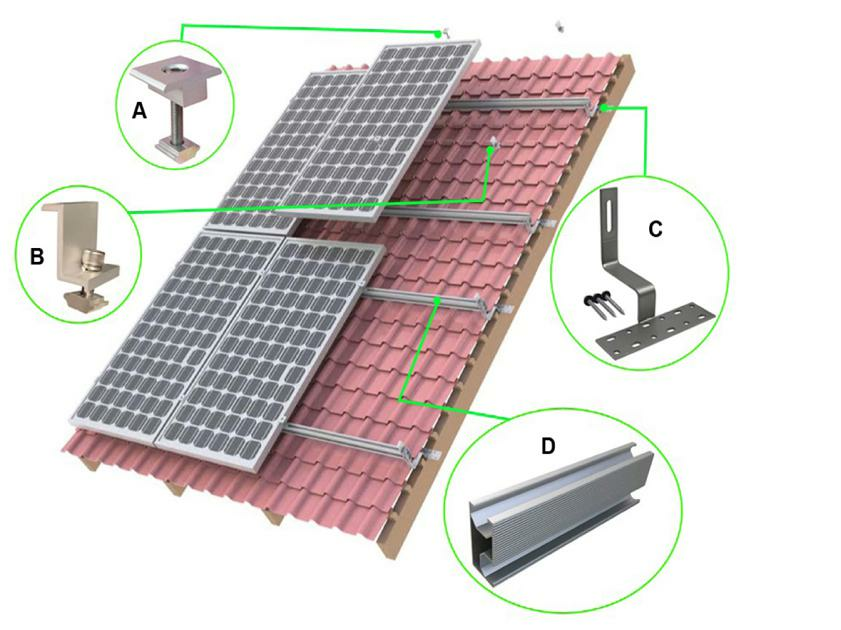 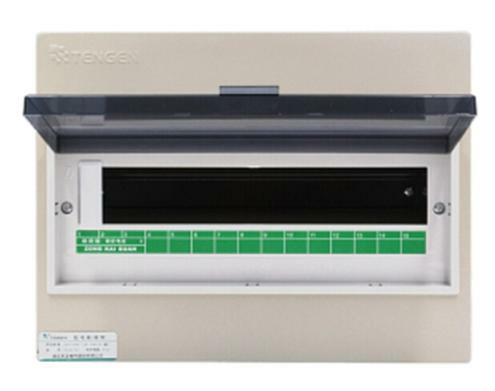 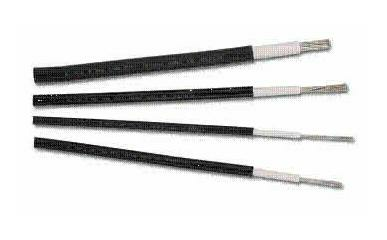 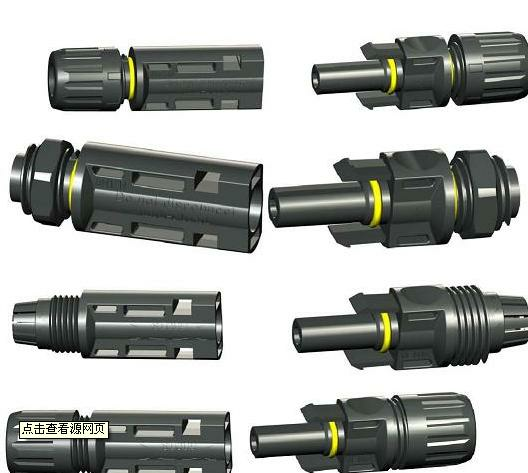 SOLAR SYSTEM CONNECTION DIAGRAM
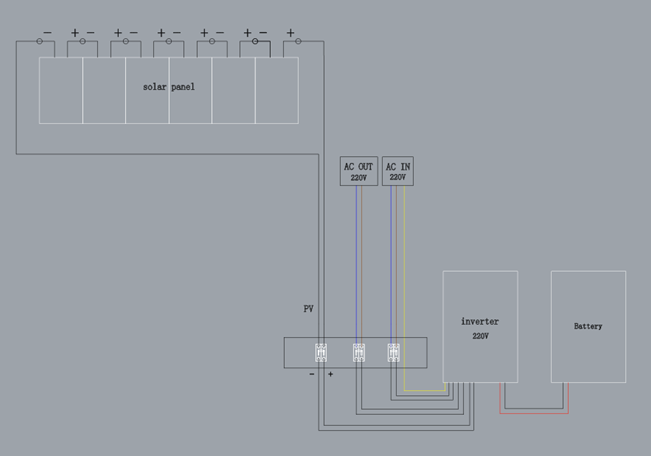 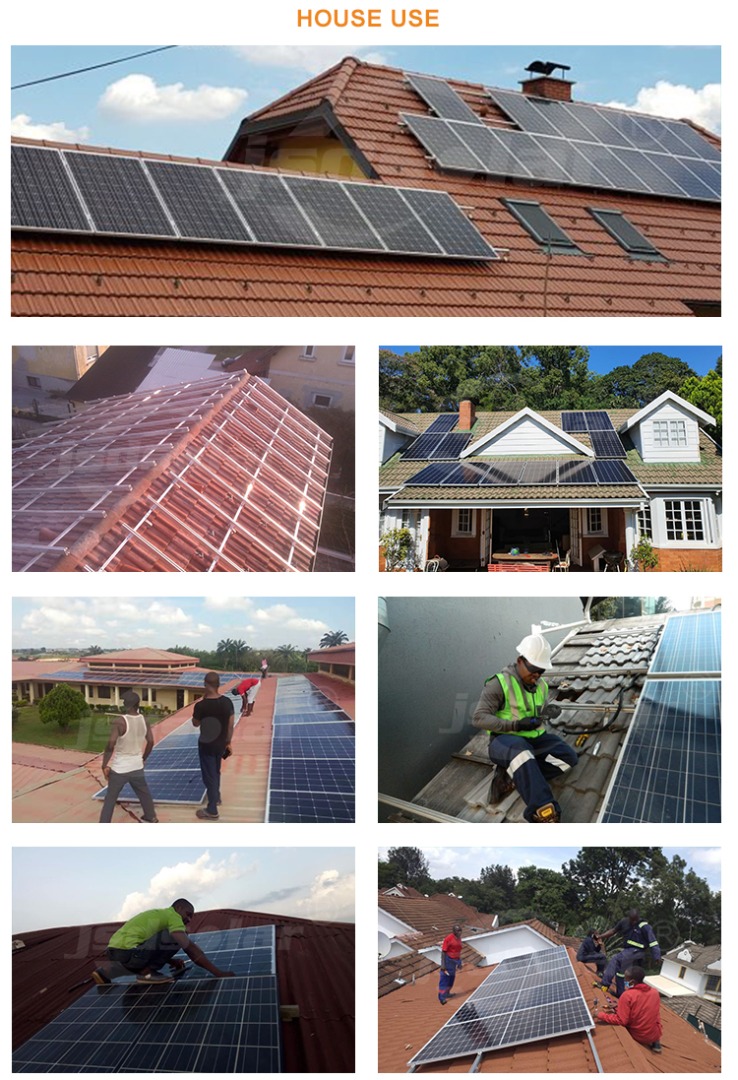 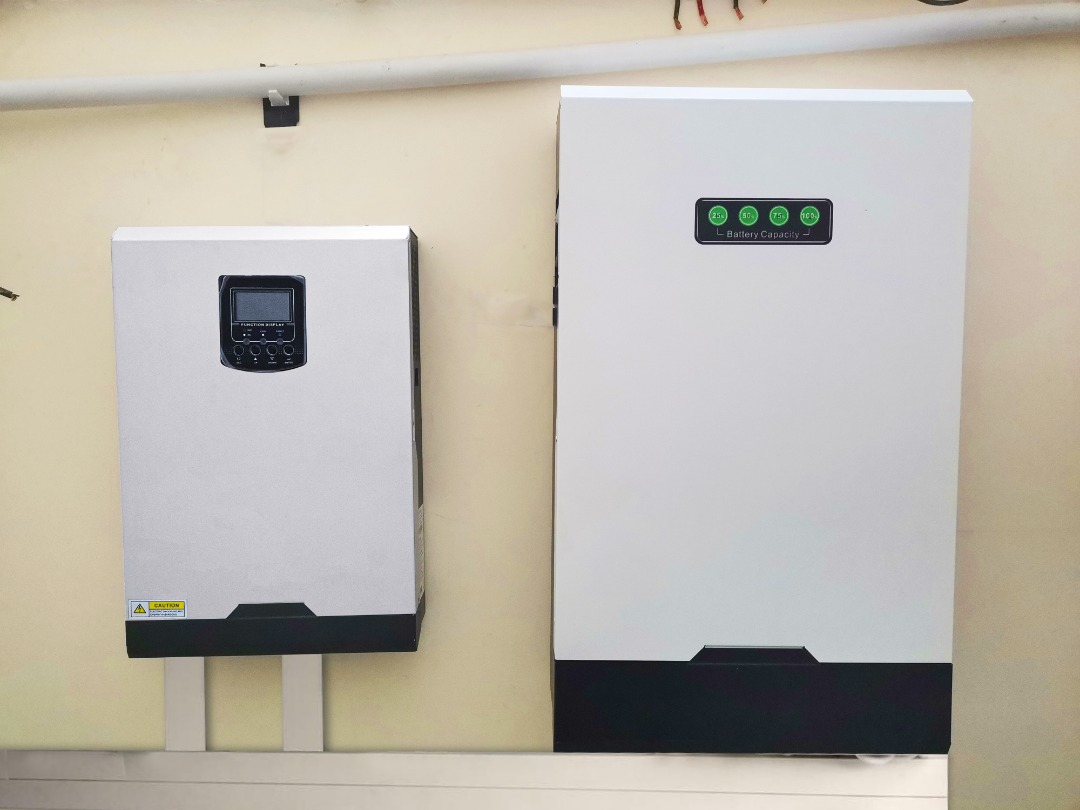